Lecture 19: Git!
CSE 374: Intermediate Programming Concepts and Tools
1
QUICK RECAP
CSE 374 au 20 - Kasey Champion
2
Some “git” commands
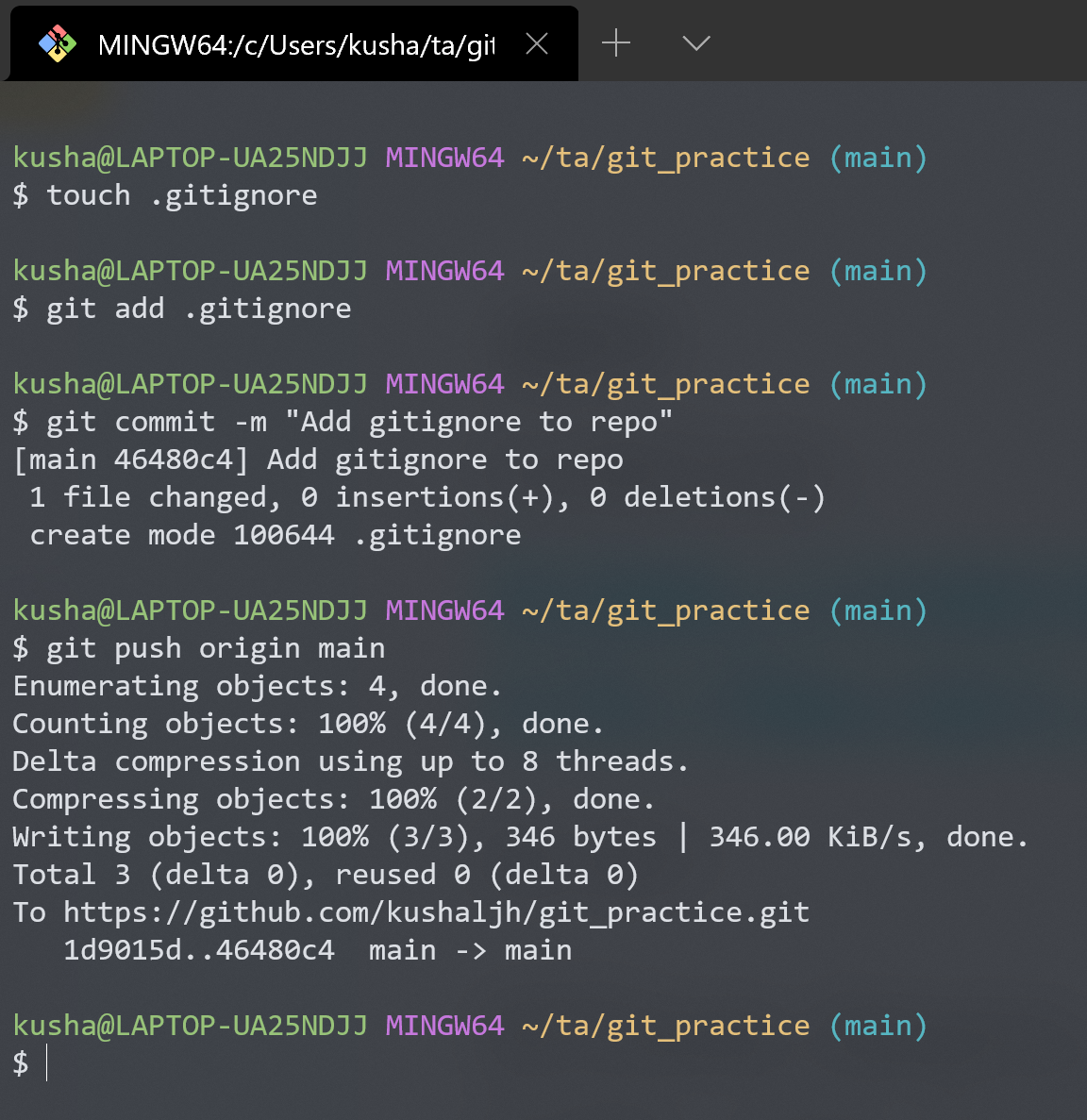 git init
Create a new empty git repo or convert an existing folder to a git repo
git add
Preparing edited files to be saved (committed) to a repo
git commit
Records (saves) changes to a repo
Accompanied by a short descriptive message
git push
Update the remote copy of the repo with the local changes and commits
CSE 374 au 20 - Kasey Champion
3
Staging and committing overview
git repo
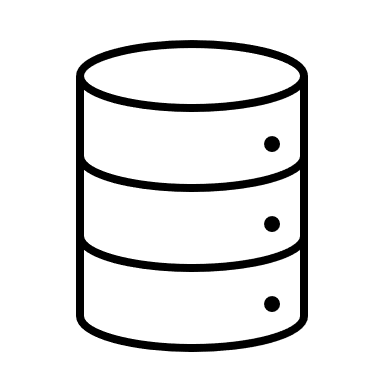 git init
git add .
git commit –m “message”
Working changes
Staging area
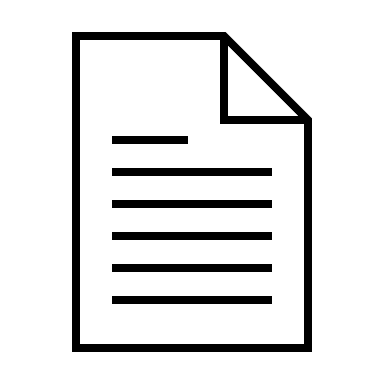 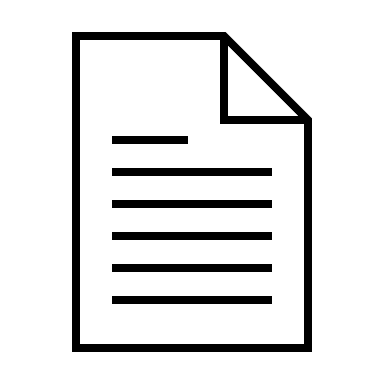 CSE 374 au 20 - Kasey Champion
4
Inspecting a repository
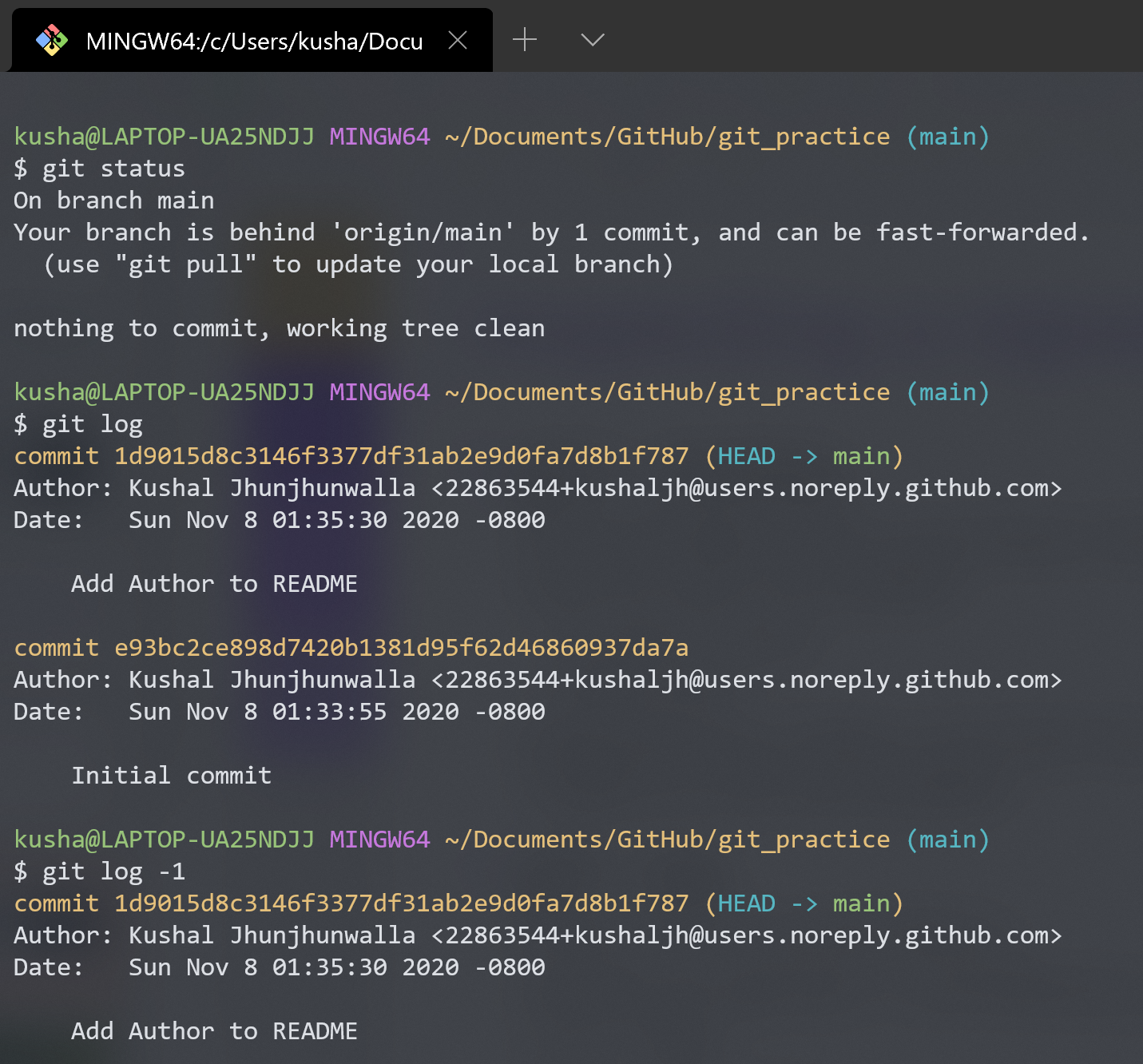 git status
Lists the files which you have changed but not yet committed
Working directory
Staging area
Indicates how many commits have made but not yet pushed
git log
Shows the commit history
git log –graph --oneline
Shows branch info as a graph
CSE 374 au 20 - Kasey Champion
5
Working with remote
CSE 374 au 20 - Kasey Champion
6
git commands for interaction with remote
git clone
Cloning is the process of creating a working copy of the remote or local repository by passing the following command. 
git clone username@git_server_hostname:/path_of_repository

git pull
If we have already cloned the repository and need to update local (only code) respect to the remote server
git pull origin main

git fetch
Fetching is the process of updating (only git information) the local git structure and information from remote repository
git fetch
CSE 374 au 20 - Kasey Champion
7
Updating changes using pull
git pull
CSE 374 au 20 - Kasey Champion
8
What’s next!
Branching, checkout

Merging, Merge (Pull) Requests

Conflicts

Interacting with a Git Server (GitHub / GitLab)
CSE 374 au 20 - Kasey Champion
9
Skipping files using .gitignore
As a recap, generally we should not have these files in a git repo:
Object files (i.e. .class files, .o files) and executables
Huge media files (e.g. videos)
Credentials and system files (e.g. .DS_Store in Mac)
Its tedious to mention all the files you want to add into a repo every time you add your changes (and ensure you skip the others)
To skip above files you can create a file in the root of the git repo folder called .gitignore
This file should contain patterns in file names you would like to skip being added
https://github.com/github/gitignore
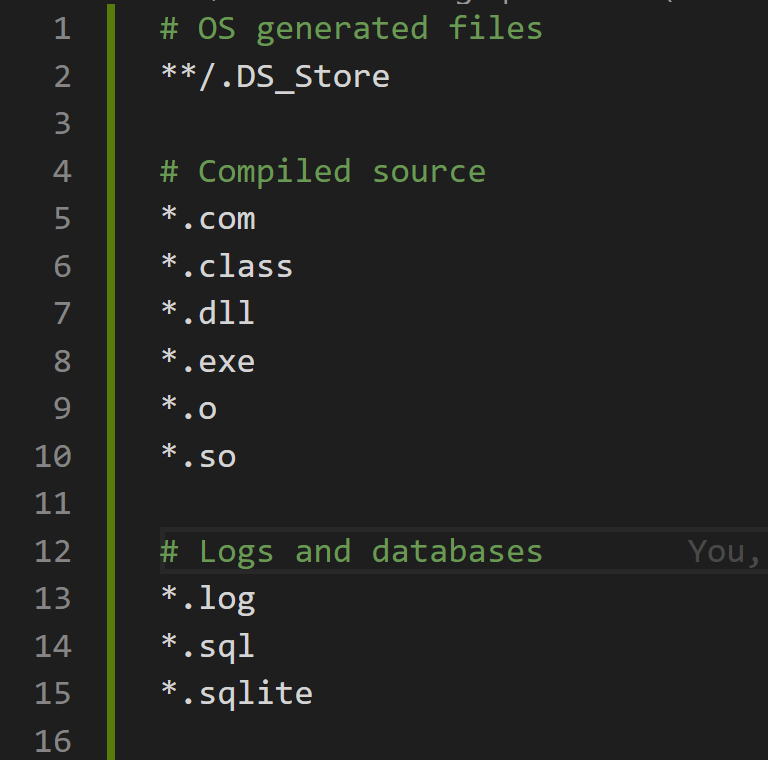 CSE 374 au 20 - Kasey Champion
10
Working with a Git server
GitHub
CSE 374 au 20 - Kasey Champion
11
GitHub profile
CSE 374 au 20 - Kasey Champion
12
Creating a new repo on GitHub
CSE 374 au 20 - Kasey Champion
13
Creating a new repo on GitHub
CSE 374 au 20 - Kasey Champion
14
Creating a new repo on GitHub
CSE 374 au 20 - Kasey Champion
15
Adding local files to the GitHub server
CSE 374 au 20 - Kasey Champion
16
Checking the changes on GitHub
CSE 374 au 20 - Kasey Champion
17
Branching
CSE 374 au 20 - Kasey Champion
18
Collaboration - the ideal case
3 Collaborators
Kasey makes a change and updates the repo (git push)
Kalyani gets Kasey’s changes (git pull), edits some files and updates the repo (git push)
Kushal gets the latest changes that include both Kasey and Kalyani’s changes (git pull)
This goes on…
Ku
Kl
Ky
…
CSE 374 au 20 - Kasey Champion
19
But …
CSE 374 au 20 - Kasey Champion
20
Collaboration - the reality
3 Collaborators

Kasey makes a change and updates the repo

Kalyani and Kushal get Kasey’s changes, edit some files and Kalyani updates the repo while Kushal is still working on some edits

And here you see different people having different version histories
Kl
Ku
Ky
…
CSE 374 au 20 - Kasey Champion
21
Error!!
CSE 374 au 20 - Kasey Champion
22
Error!!
CSE 374 au 20 - Kasey Champion
23
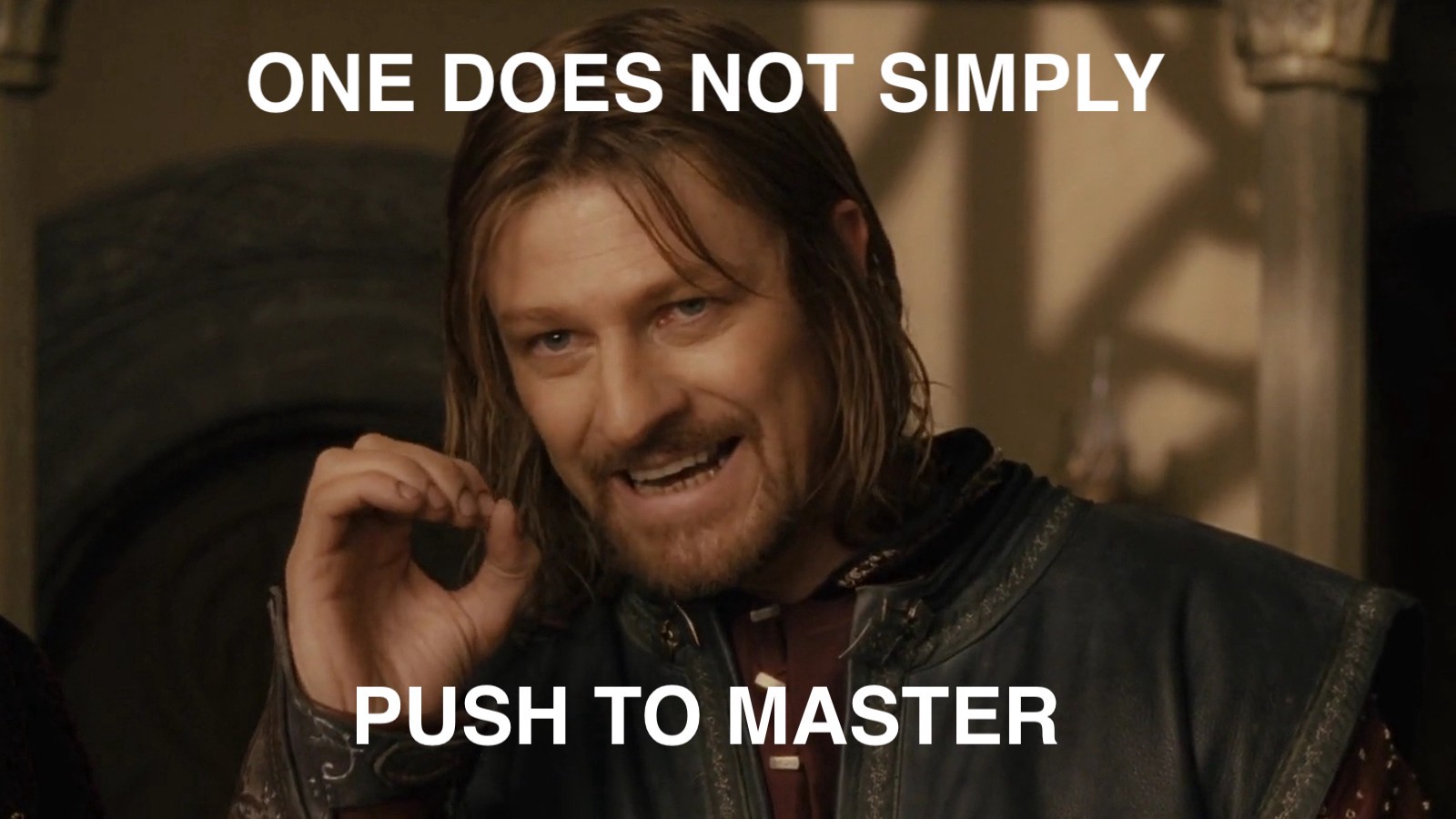 CSE 374 au 20 - Kasey Champion
24
Git Branches
dev-kushal
The scenario mentioned in the previous slides would be tough to solve if we used a single history across all collaborators.
Instead you can start your own history at any point by “branching” out of the main history for a repo
The master / main branch which is central history and hence the source of truth for the whole project
We create new version histories based on the main branch and give each of these a branch name
Ku
Kl
Ky
master
…
CSE 374 au 20 - Kasey Champion
25
Git Branches
dev-kushal
Kushal’s improved workflow using branches!

Kushal creates a new branch called dev-kushal when she starts working

git branch dev-kushal
git checkout dev-kushal
		OR
git checkout –b dev-kushal

Now she makes commits on this branch until she is ready to update master
Ku
Kl
Ky
master
…
CSE 374 au 20 - Kasey Champion
26
Git Merge
After Kushal is done with her work, she would like the changes from her branch dev-kushal be reflected in the master branch
Steps:
git checkout master
git merge dev-Kushal
If there are no changes that are made in the same lines by Kalyani and Kushal there are no conflicting differences, and the merge is good to go
If not, WE HAVE A MERGE CONFLICT!

Note: this is not the only workflow used for merging
M
dev-kushal
Ku
Kl
master
Ky
…
CSE 374 au 20 - Kasey Champion
27
PULL before you start working!!
CSE 374 au 20 - Kasey Champion
28
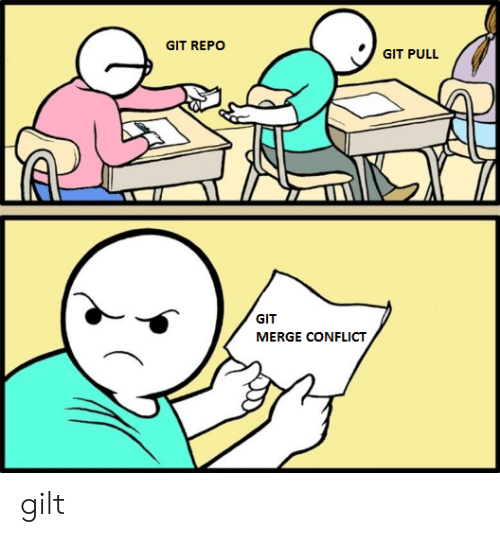 CSE 374 au 20 - Kasey Champion
29
Merge conflicts
Merge conflicts happen when you are merging two branches that have a diff on the same line(s) of some file(s) in a repo
When running merge we run into an error in such a scenario
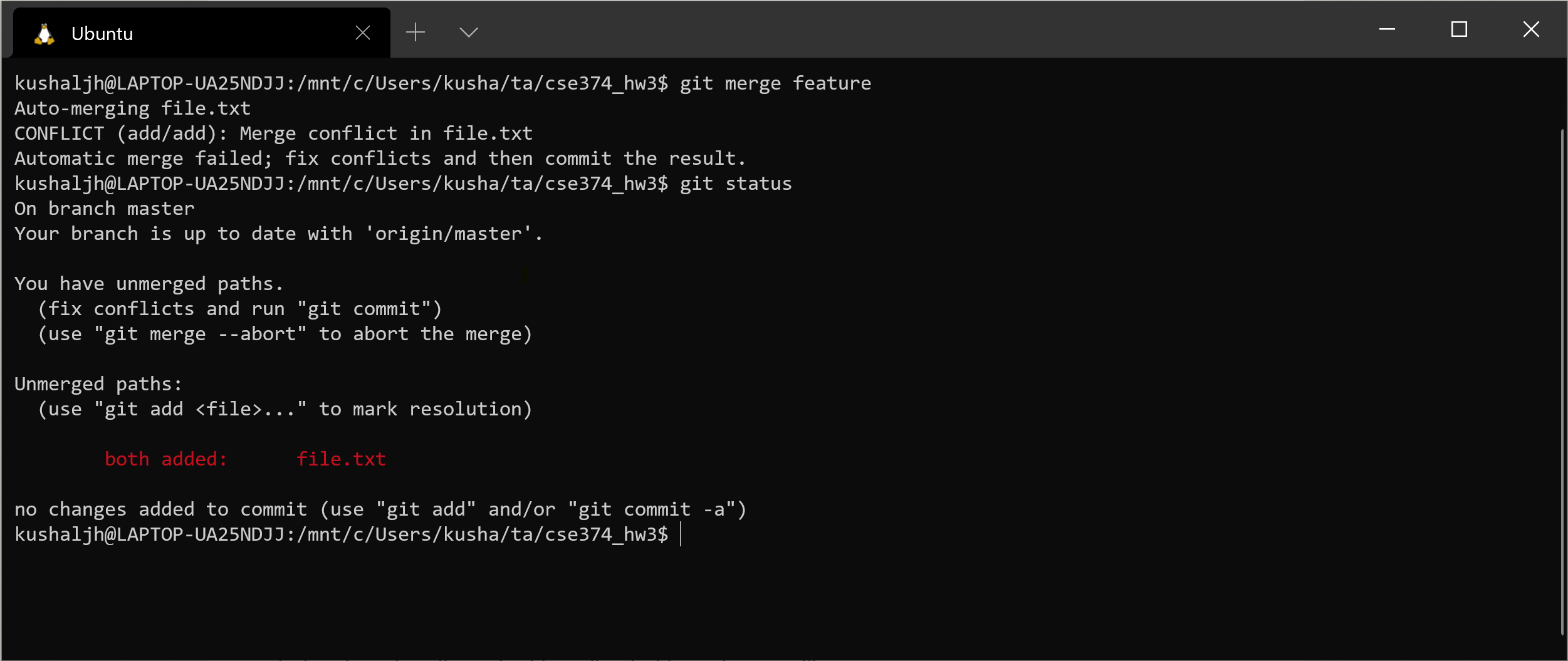 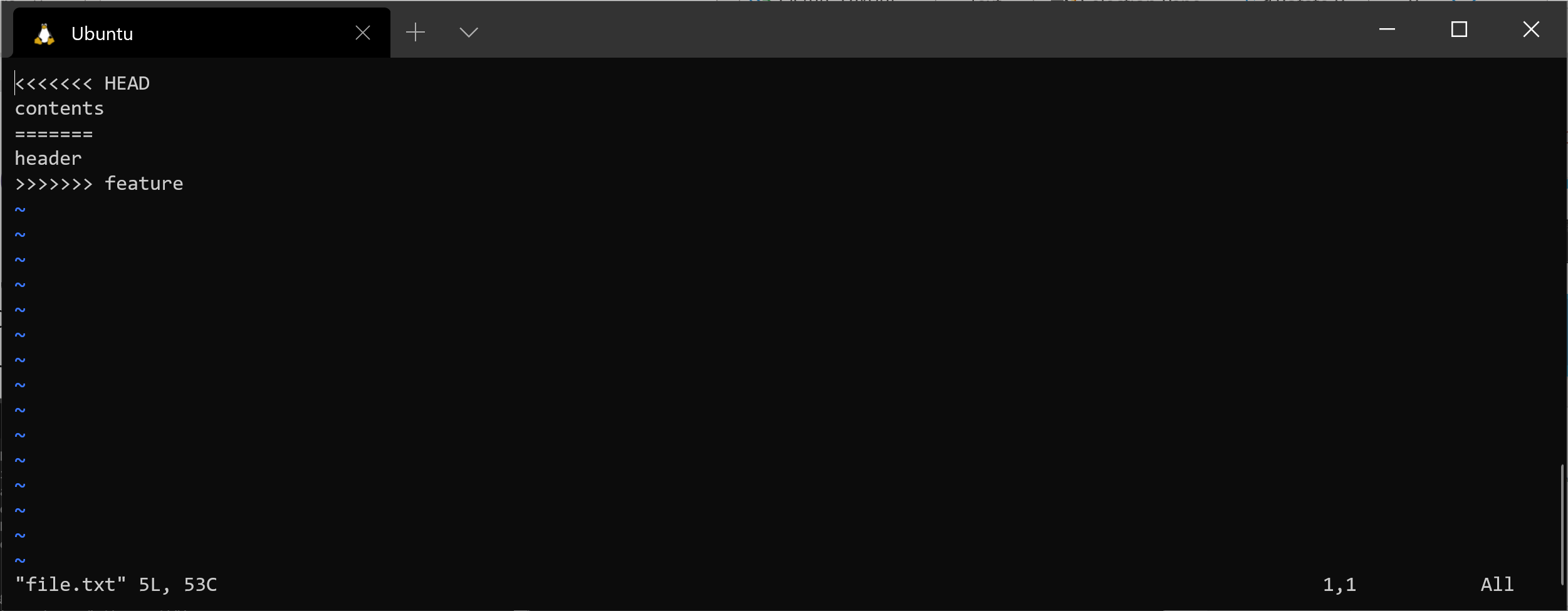 CSE 374 au 20 - Kasey Champion
30
Looking for the conflict
CSE 374 au 20 - Kasey Champion
31
Resolving the conflict
CSE 374 au 20 - Kasey Champion
32
Checking the status
CSE 374 au 20 - Kasey Champion
33
Adding resolved file and saving
CSE 374 au 20 - Kasey Champion
34
Conflict resolved!!
CSE 374 au 20 - Kasey Champion
35
Merge (Pull) Requests
This was nice to know but we generally do not merge branches into master locally
We use a Git server – GitHub / GitLab – to create a request to merge a feature branch into master
We must ensure that everyone on the project agrees to what is present in the master branch as this is our source of truth that everyone shares

The workflow is as follows:
Create a new branch
Add and commit changes to the branch and push it to GitHub
Create a Pull Request on GitHub
Other collaborators look at the PR and leave their feedback (this is generally called a Code Review)
Fix issues and then merge
CSE 374 au 20 - Kasey Champion
36
Sample Pull Request
CSE 374 au 20 - Kasey Champion
37
Working with branches & more
DEMO
CSE 374 au 20 - Kasey Champion
38
CSE 374 au 20 - Kasey Champion
39
Useful resources
Try Git (resources and tutorial)

 The Git Cheat Sheet

 Stack Overflow’s definitive guide for beginners

 When you are terribly stuck with git
 DO NOT PANIC! Even experienced developers get stuck with git issues
 https://ohshitgit.com/
 https://stackoverflow.com/questions/tagged/git
CSE 374 au 20 - Kasey Champion
40